Тема: «ПРЕЕМСТВЕННОСТЬ И ПОДГОТОВКА ДЕТЕЙ К ШКОЛЕ».
                                              

                                                        Выполнил:
Школа и детский сад – два смежных звена в системе образования.
ПРЕЕМСТВЕННОСТЬ
Фундаментом успешной подготовки и адаптации ребенка к школе являются:
Физическое здоровье ребенка.
Развитый интеллект ребенка.
Умение ребенка общаться со сверстниками и взрослыми.
Выносливость и работоспособность.
Умение ребенка читать и считать.
Аккуратность и дисциплинированность.
Хорошая память и внимание.
Инициативность, воля и способность действовать самостоятельно.
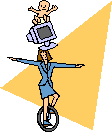 Основные цели программы ДОУ:
Создание благоприятных условий;

Формирование основ базовой культуры личности;

Всестороннее развитие физических и психологических качеств;

Подготовка ребенка к жизни в современном обществе.
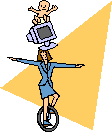 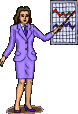 А именно:
Забота о здоровье, эмоциональном благополучии и всестороннем развитии каждого ребенка;
Создание в группах атмосферы гуманного и доброжелательного отношения ко всем воспитанникам;
Максимальное использование разнообразных видов детской деятельности;
Творческая организация процесса воспитания и обучения;
Вариативность использования образовательного материала;
Уважительное отношение к результатам детского творчества;
Обеспечение развития ребенка в процессе обучения и воспитания;
Координация подходов к воспитанию детей в условиях детского сада и семьи;
Соблюдение преемственности в работе детского сада и школы.
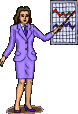 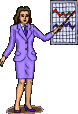 Проводятся занятия:
Развитие речи.
Ознакомление с художественной литературой.
Формирование элементарных математических представлений.
Познавательное развитие.
Художественно – эстетическое воспитание.
Игровая деятельность.
Физическая культура.
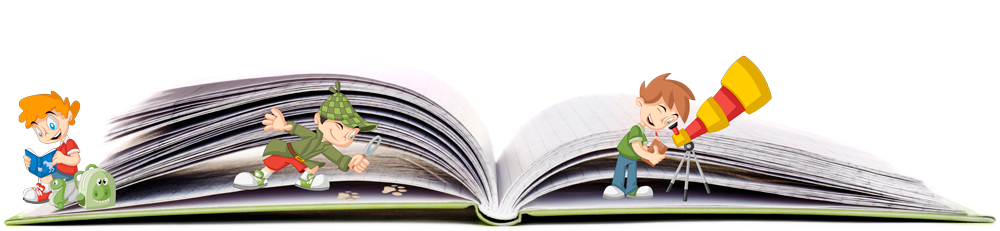 СПАСИБО!